Δημήτρη Παυλόπουλου

Γρηγόριος Ζευγώλης (1886-1950)Ο θετικός και λίαν μελετημένος Νάξιος γλύπτης

Η Νάξος διά μέσου των αιώνων
7ο Πανελλήνιο Συνέδριο
5 Νοεμβρίου 2023
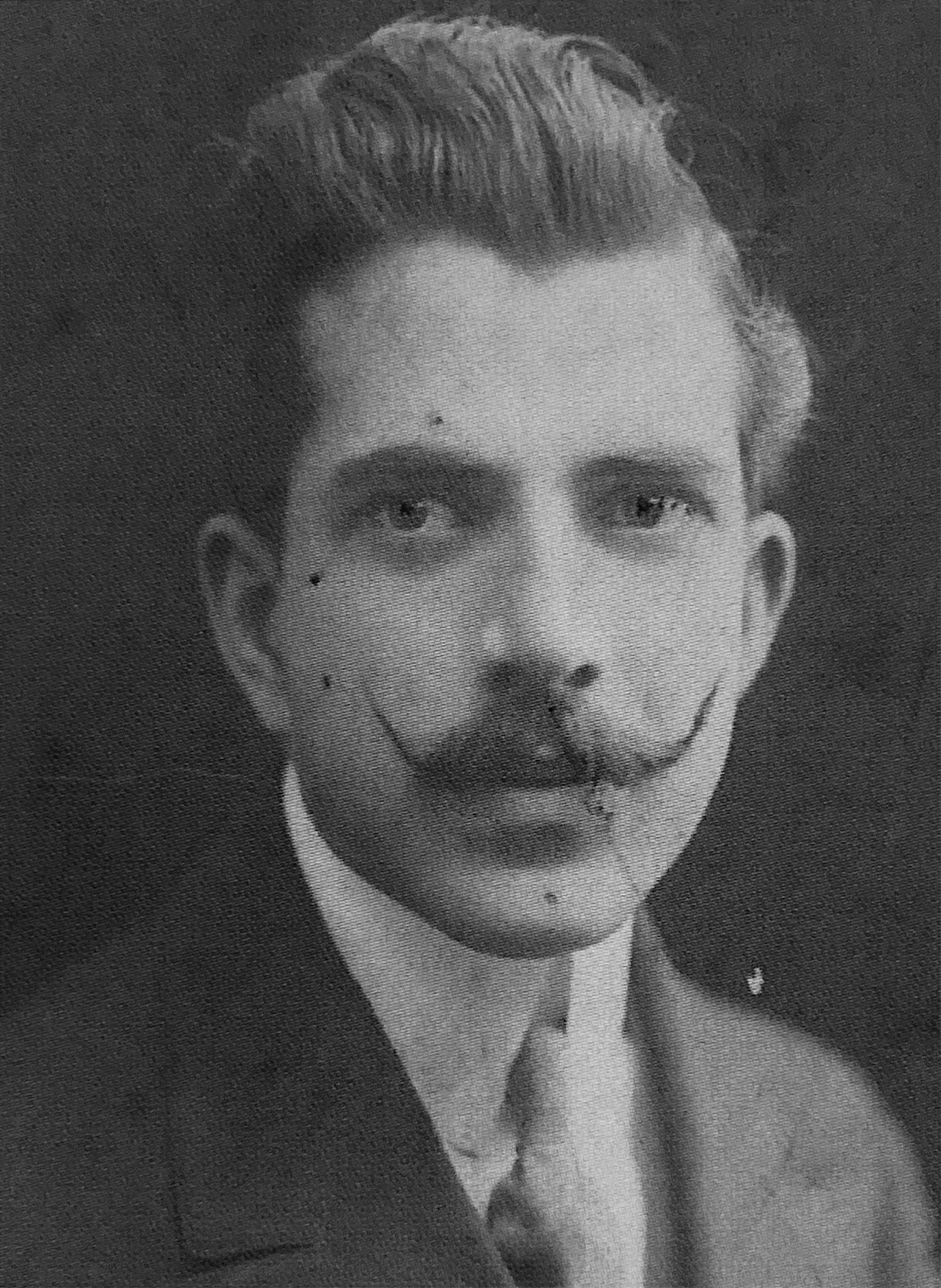 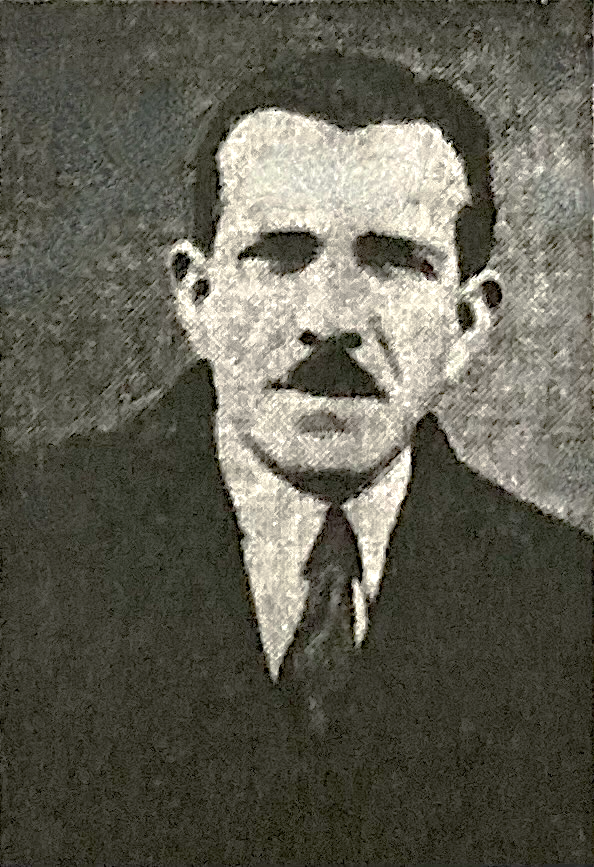 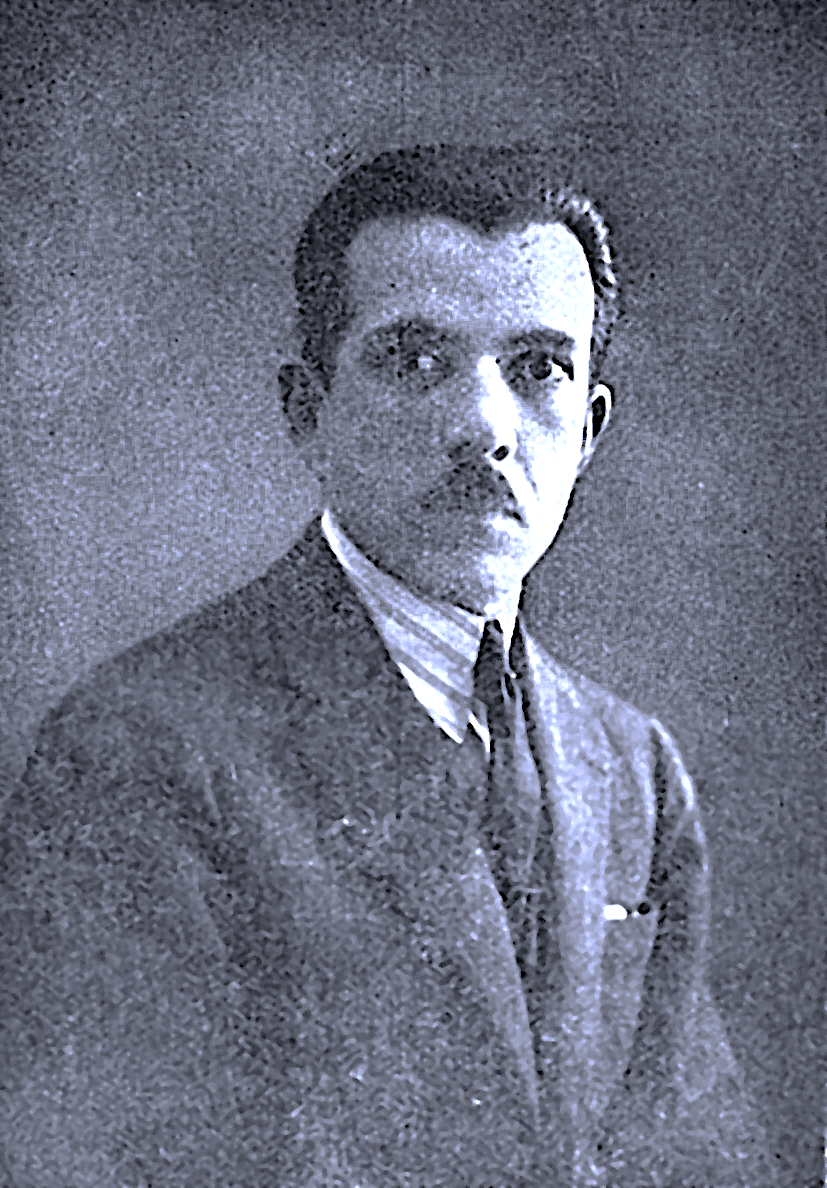 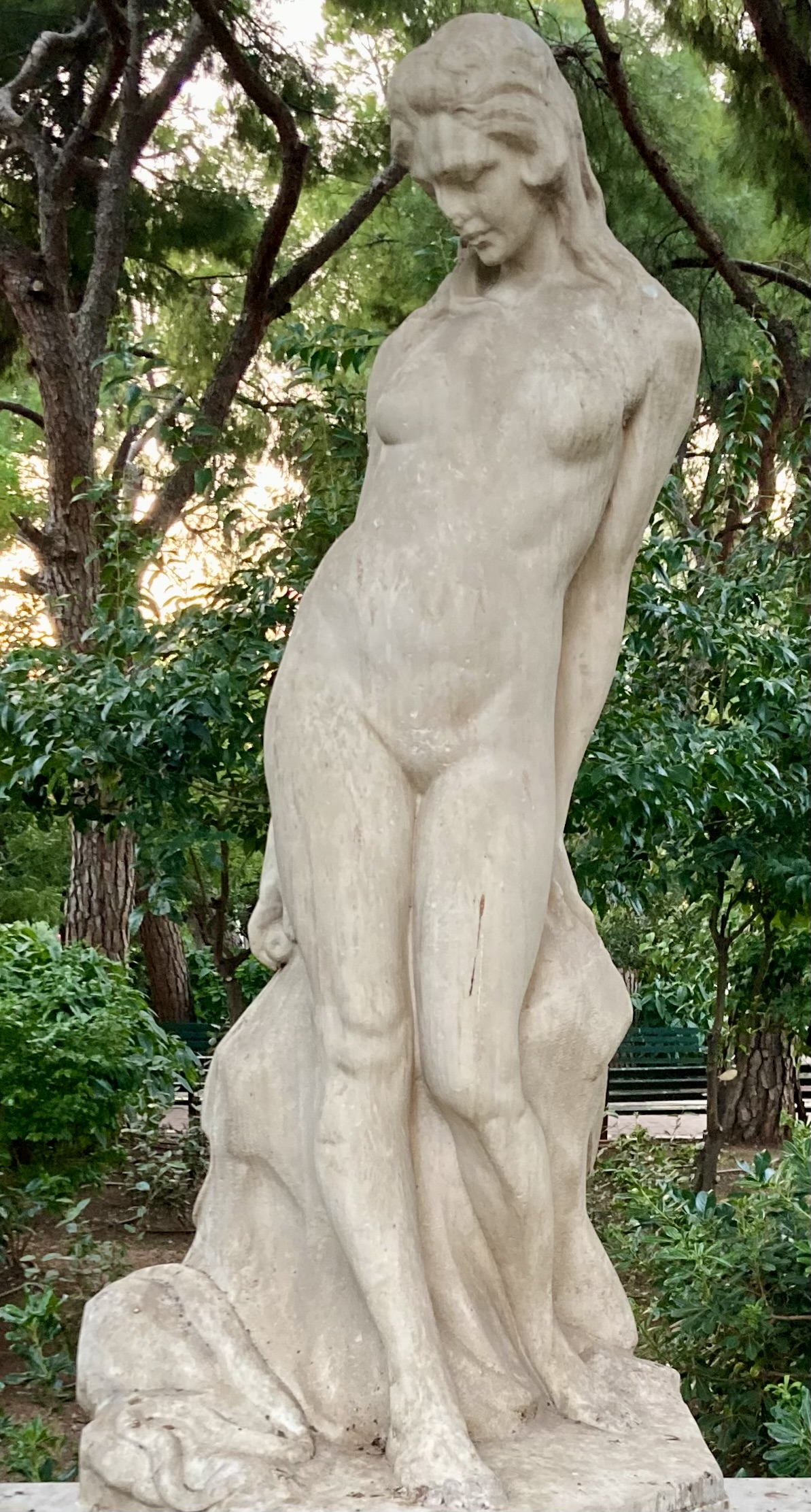 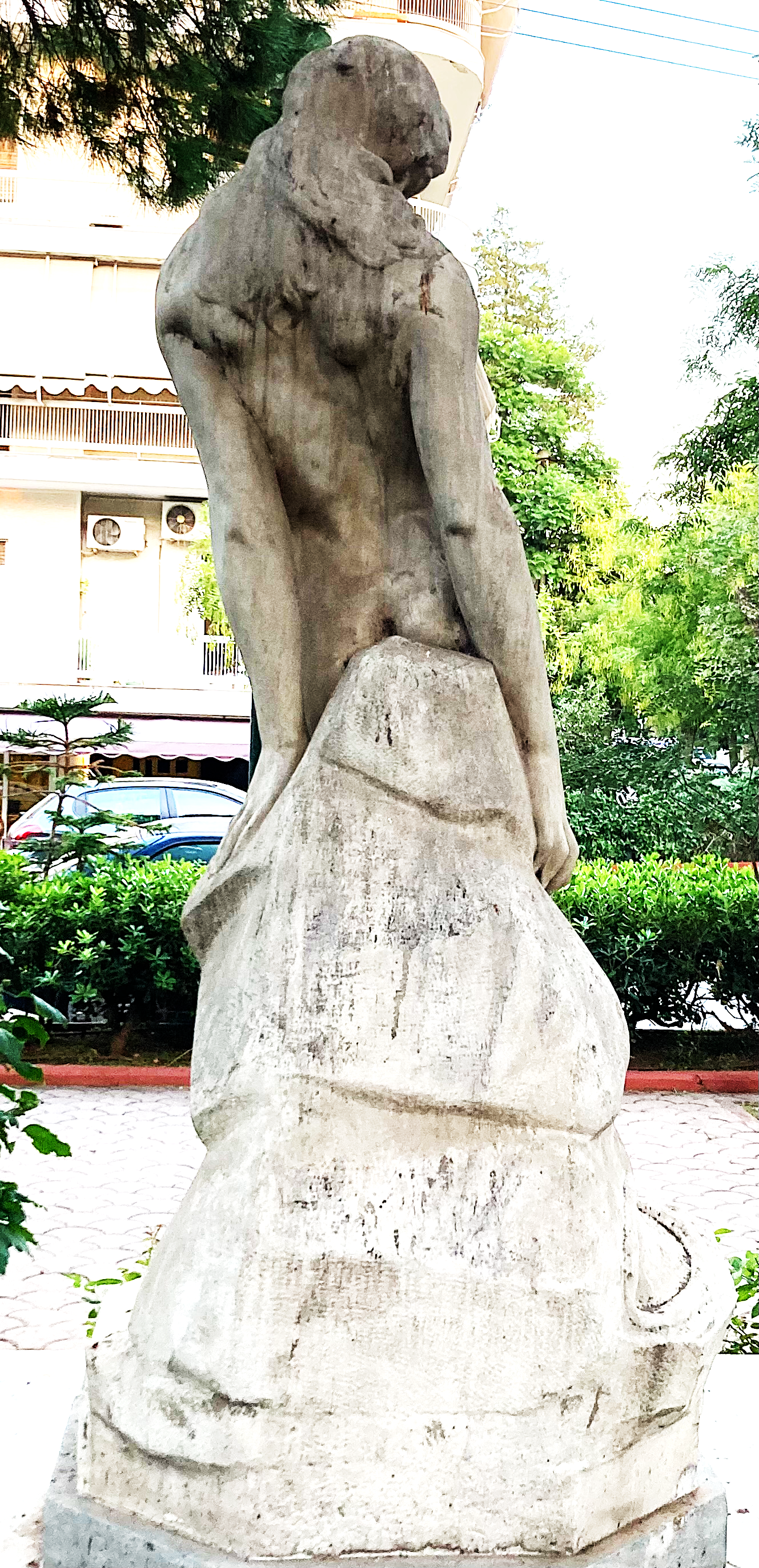 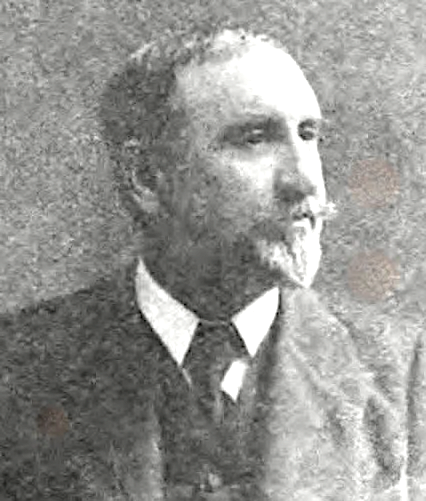 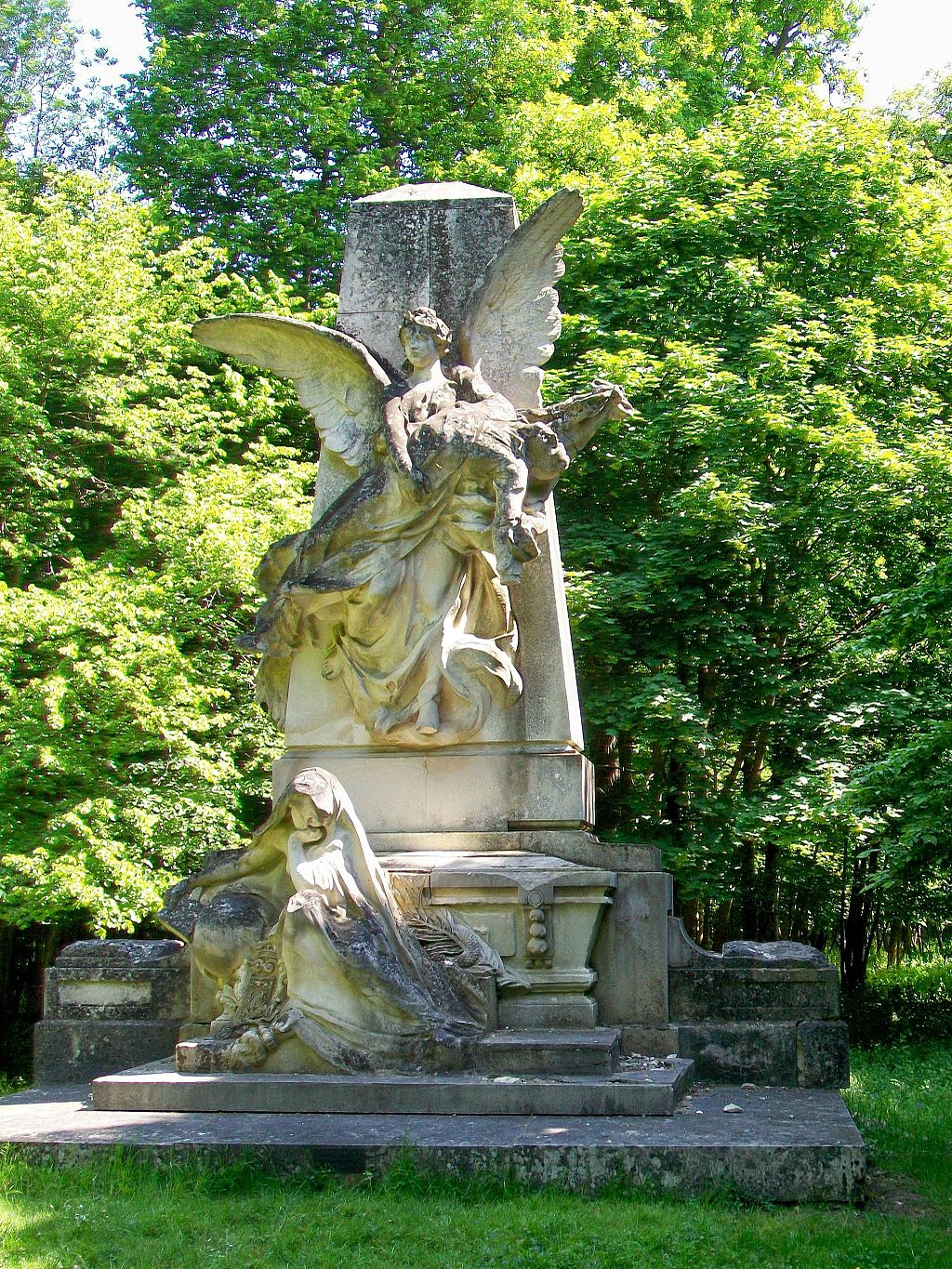 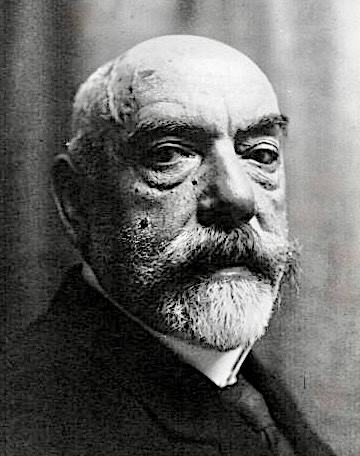 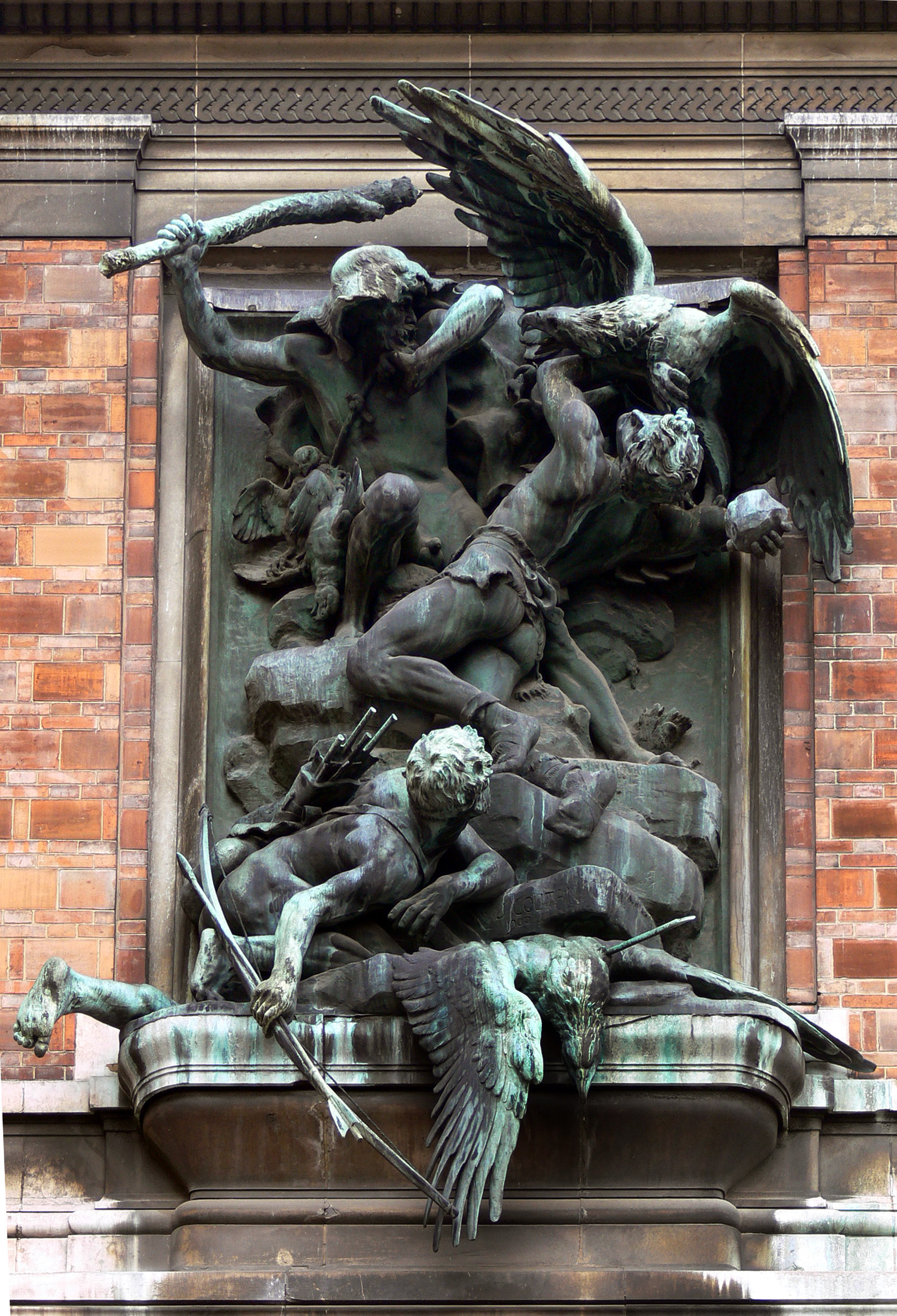 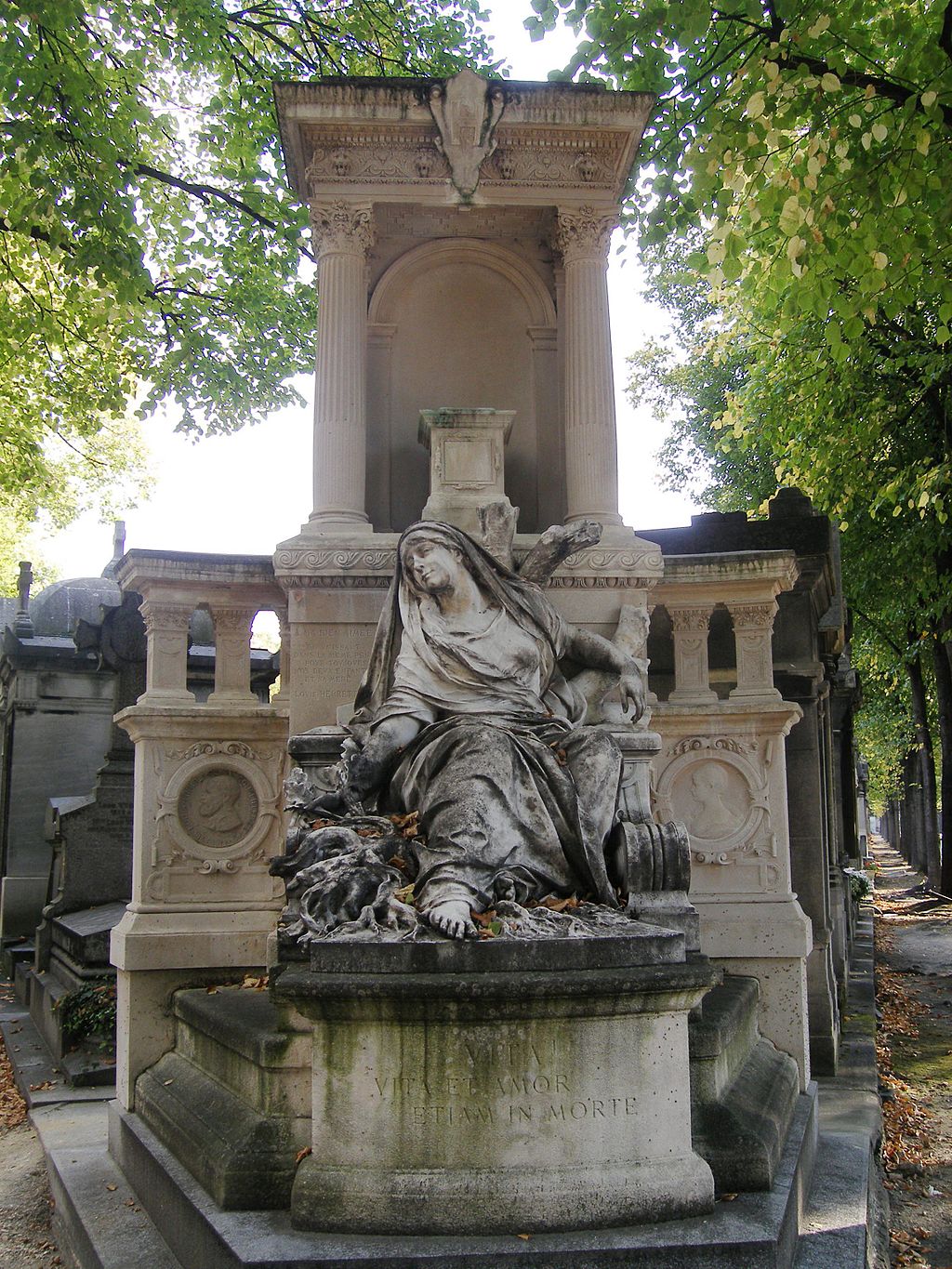 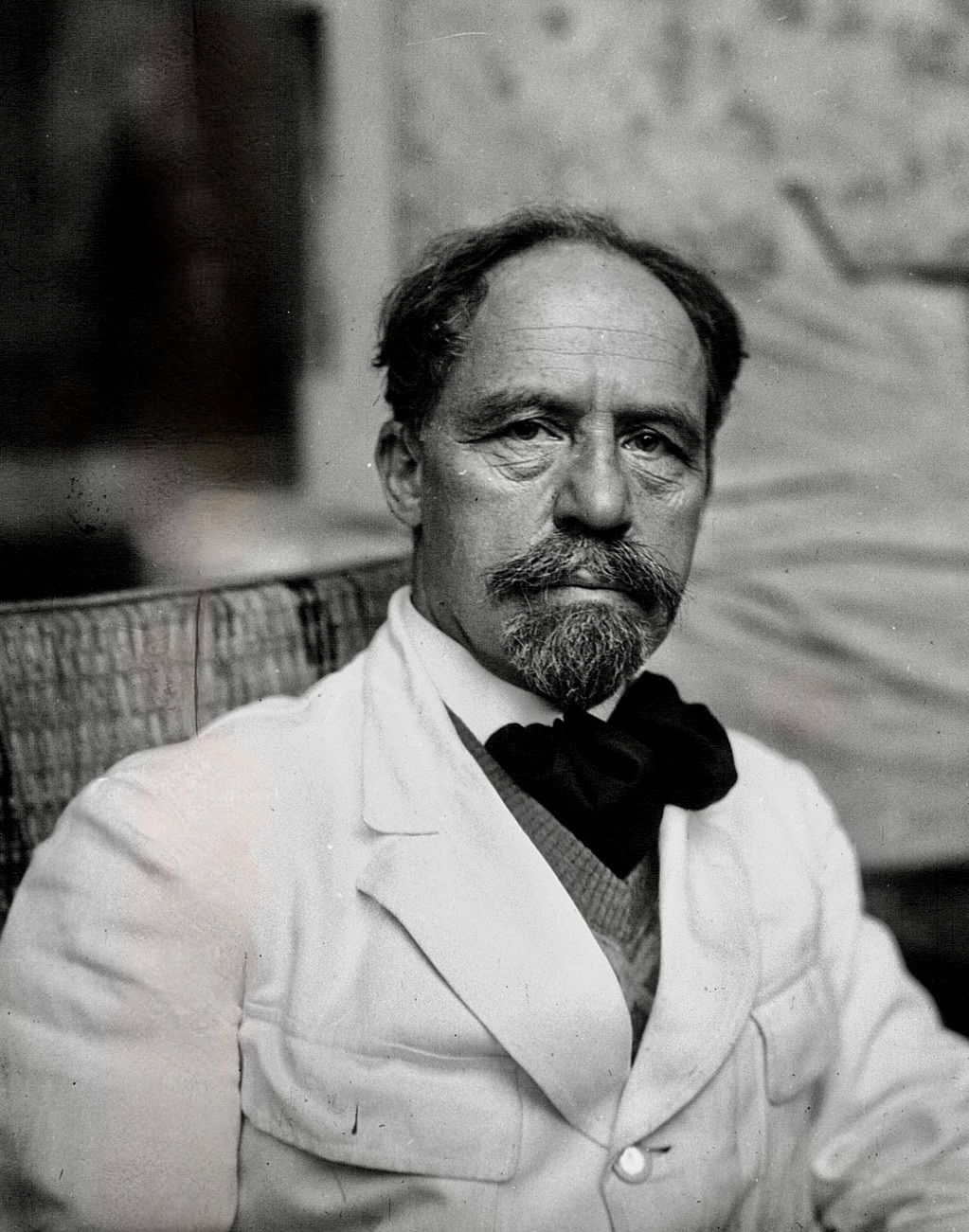 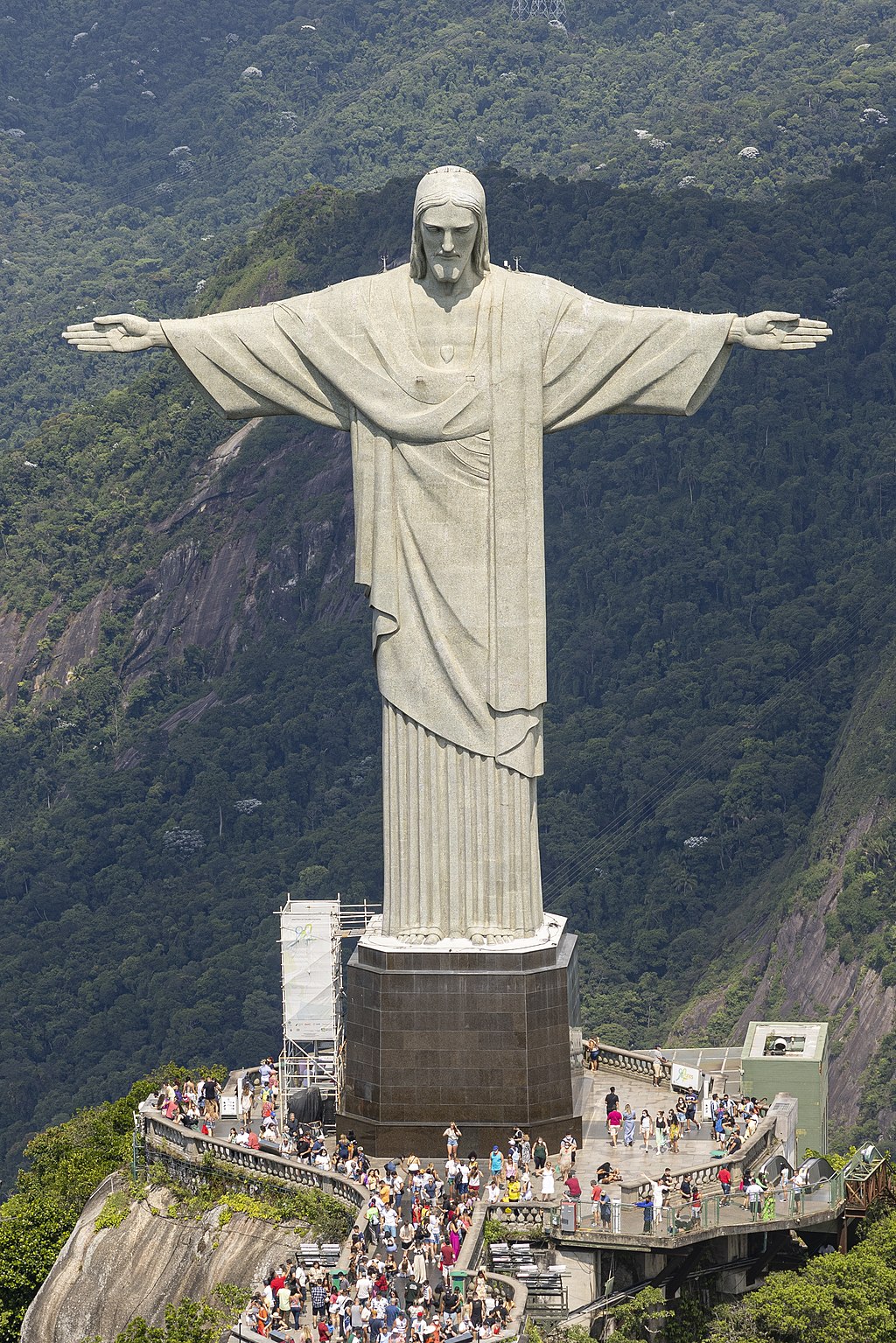 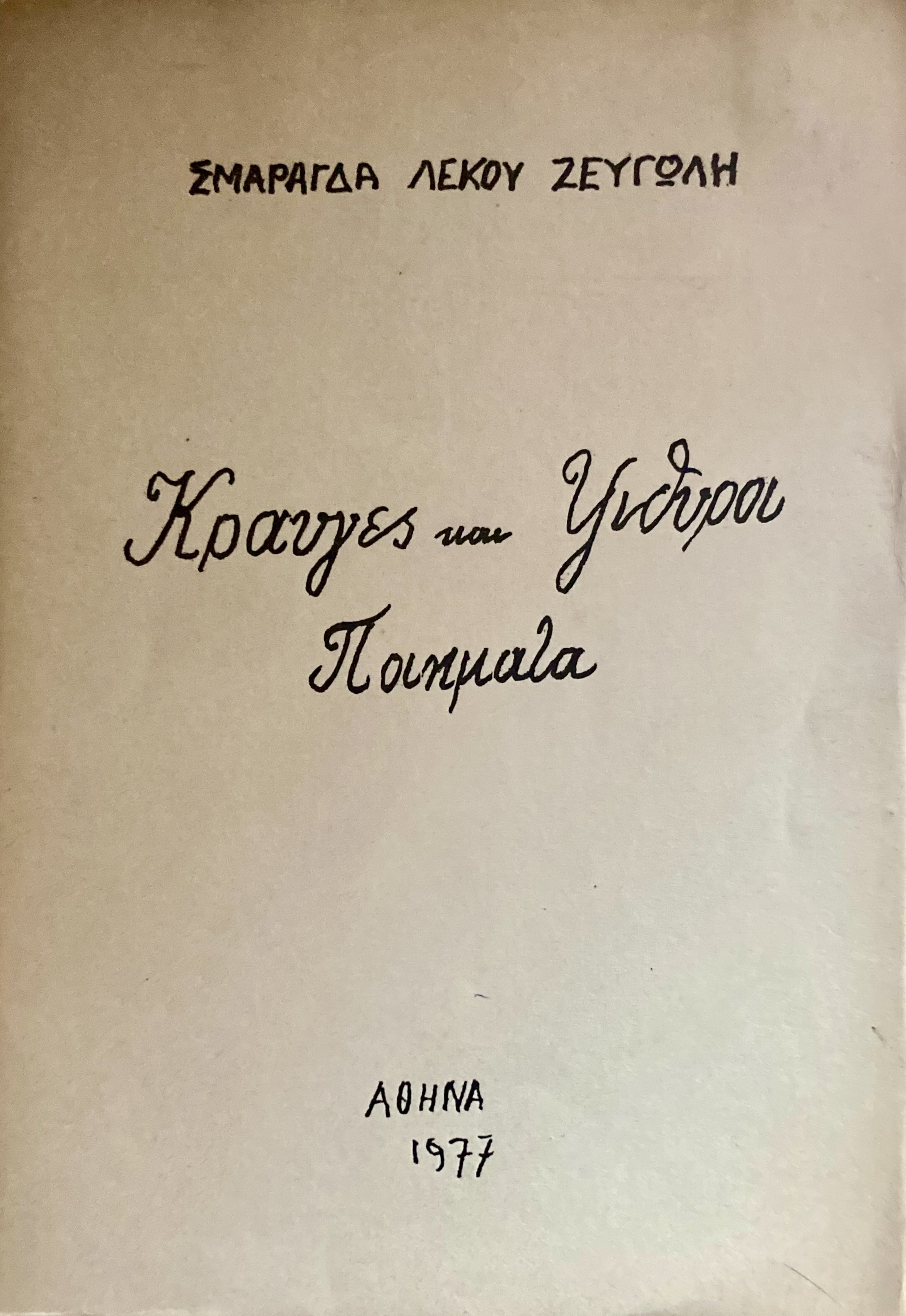 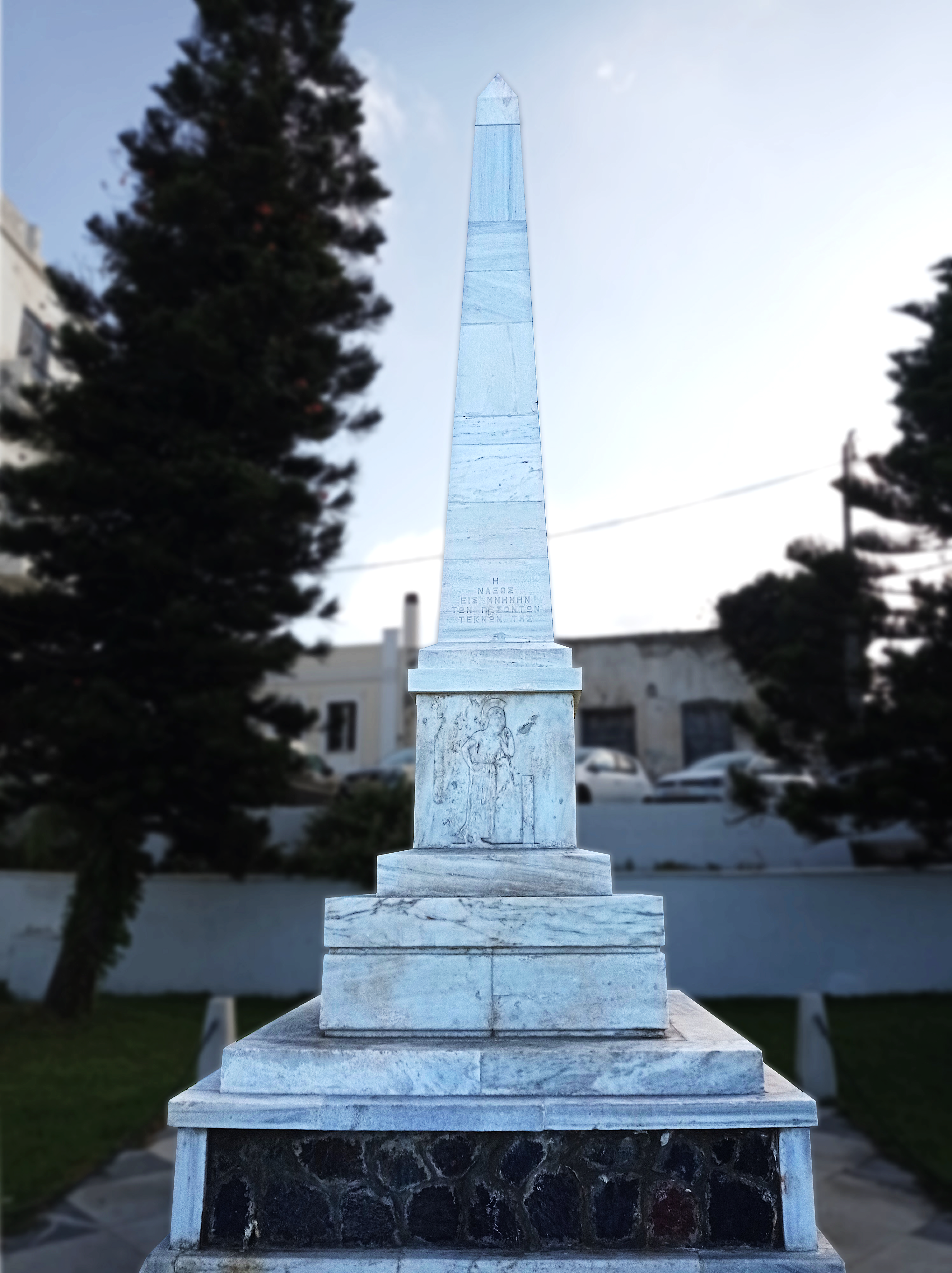 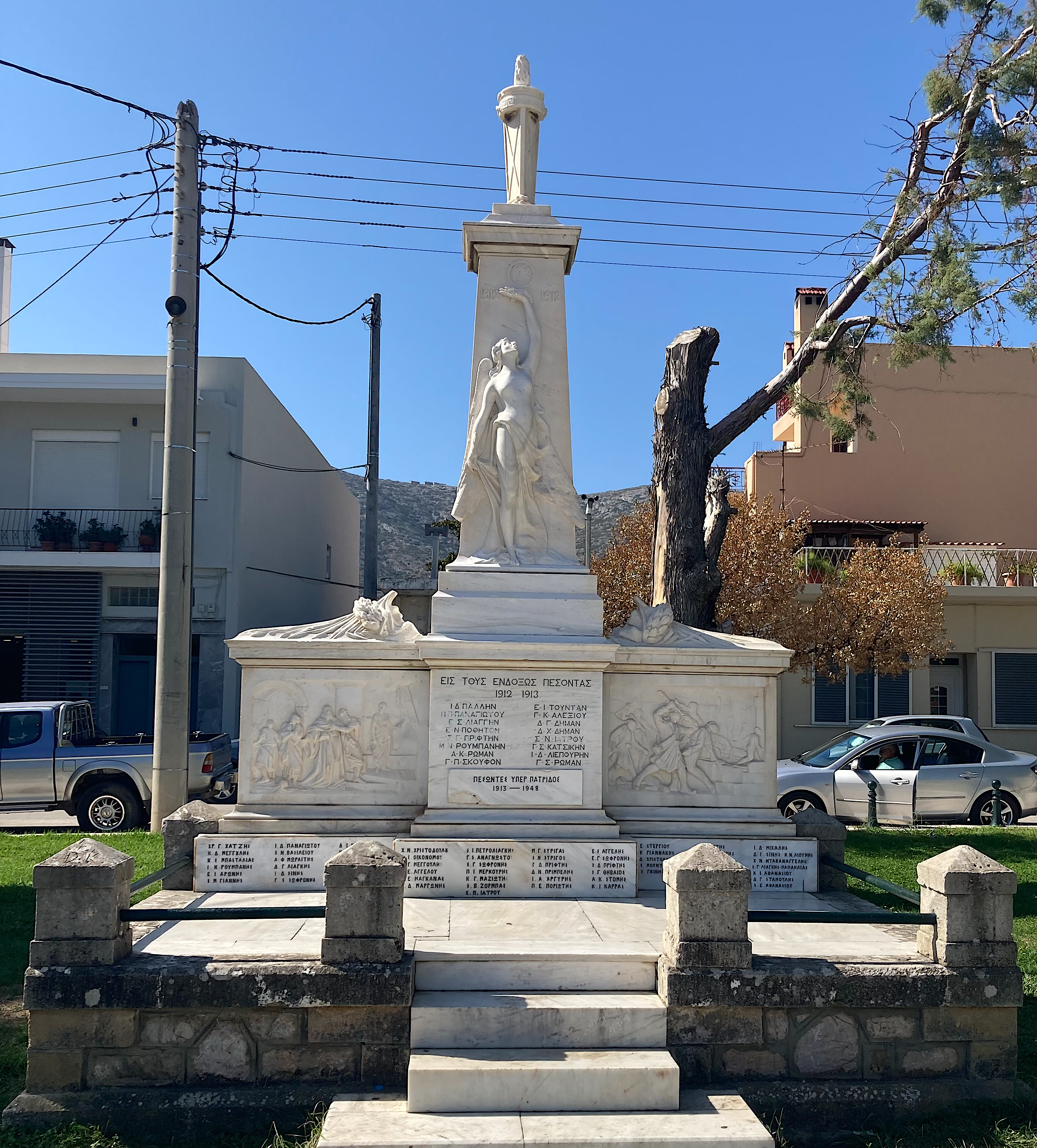 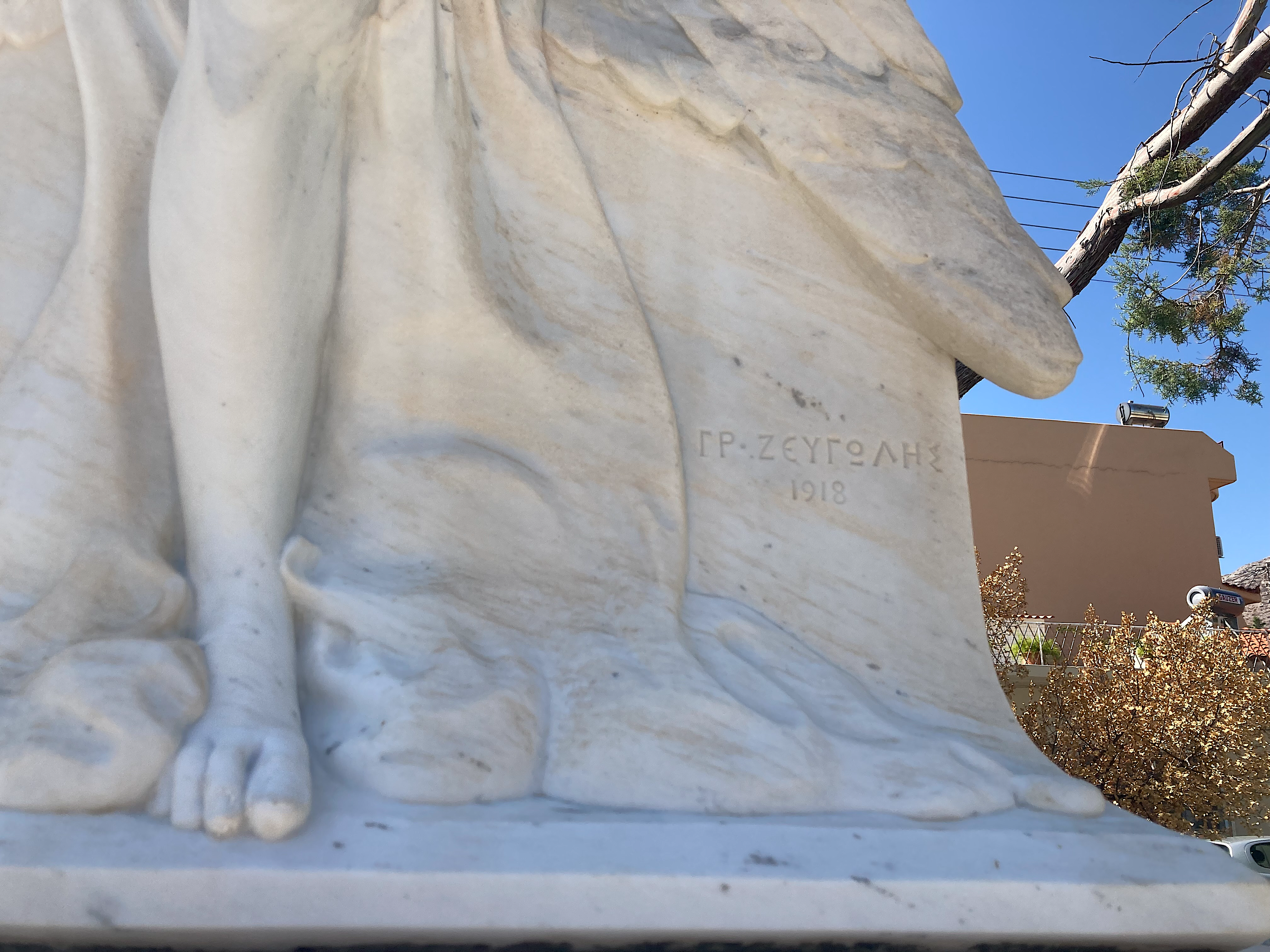 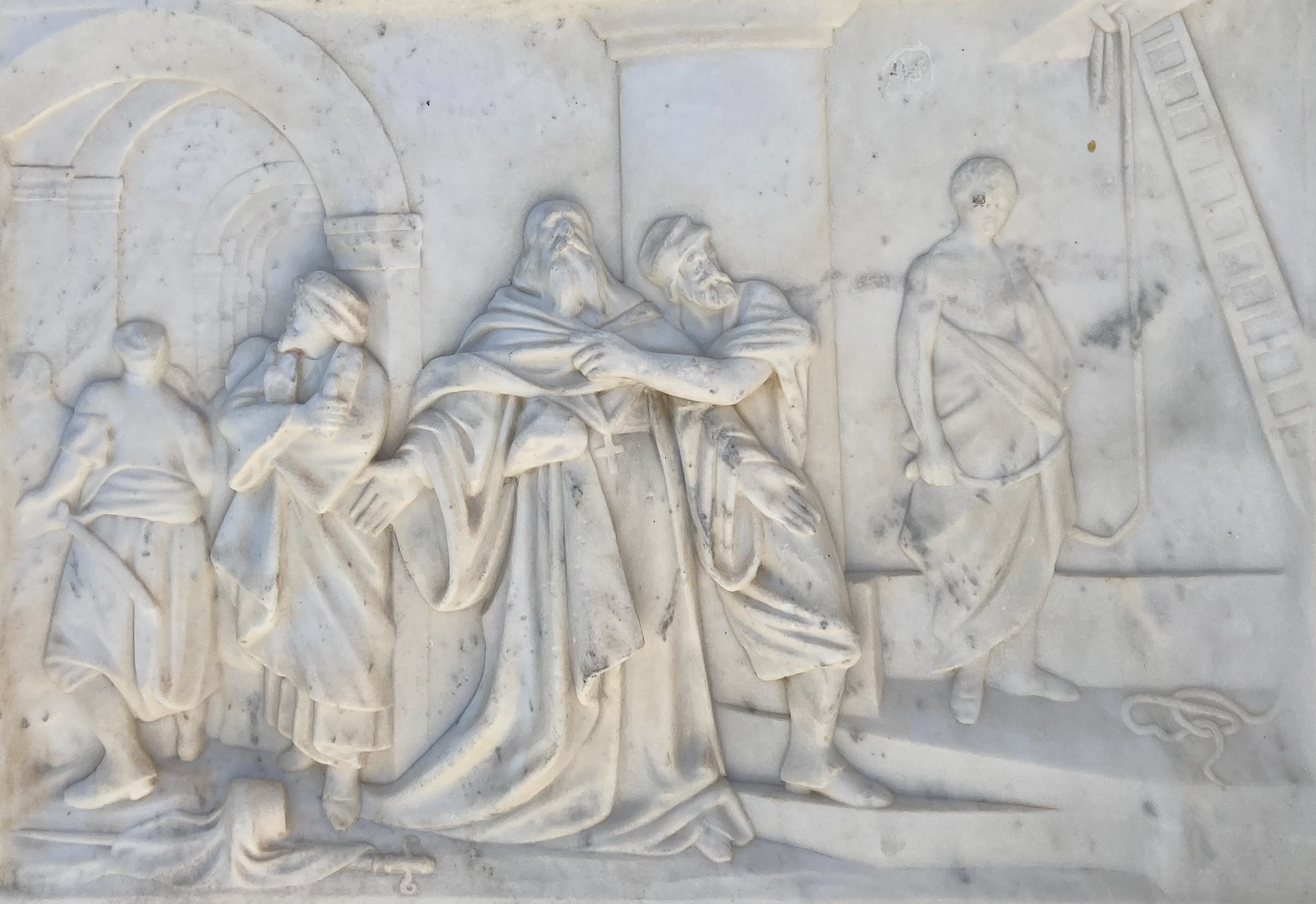 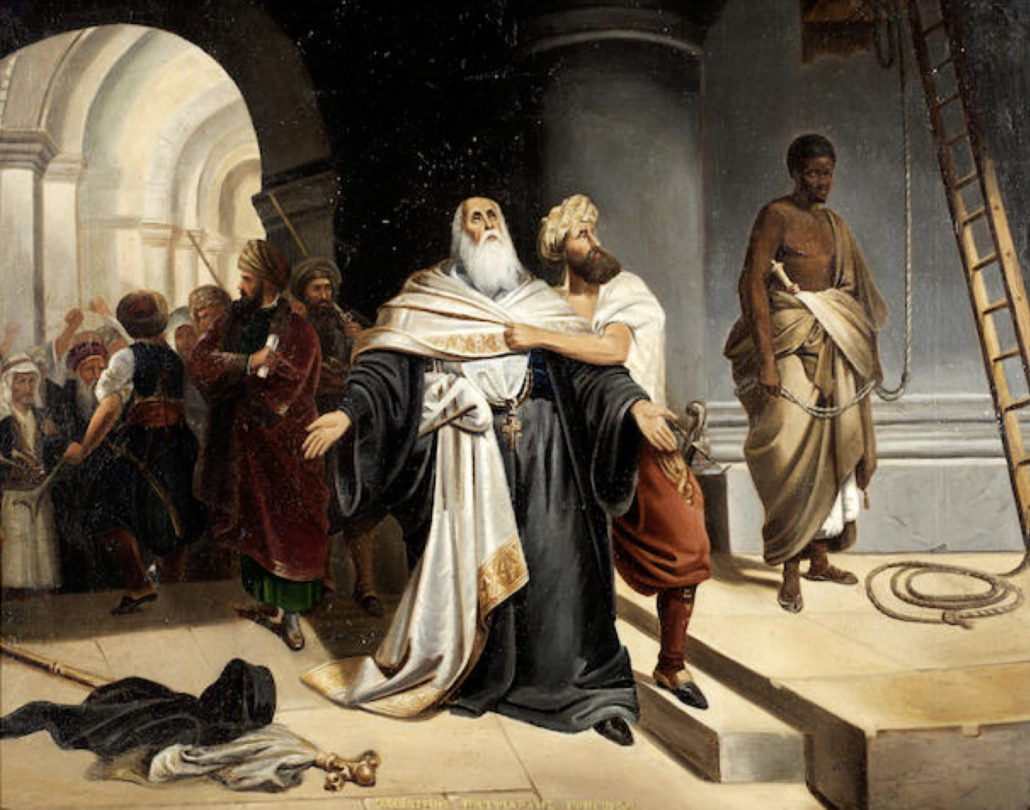 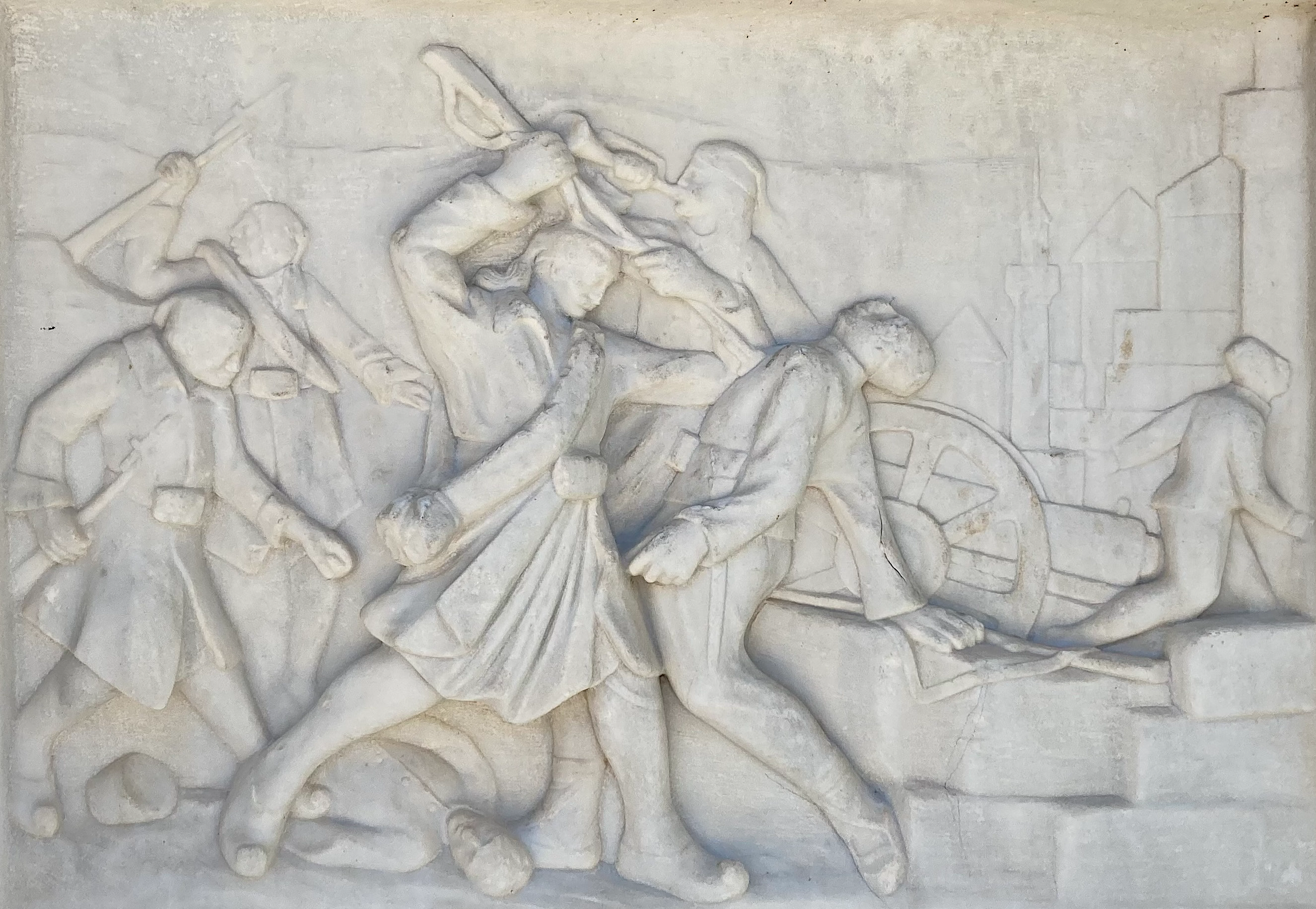 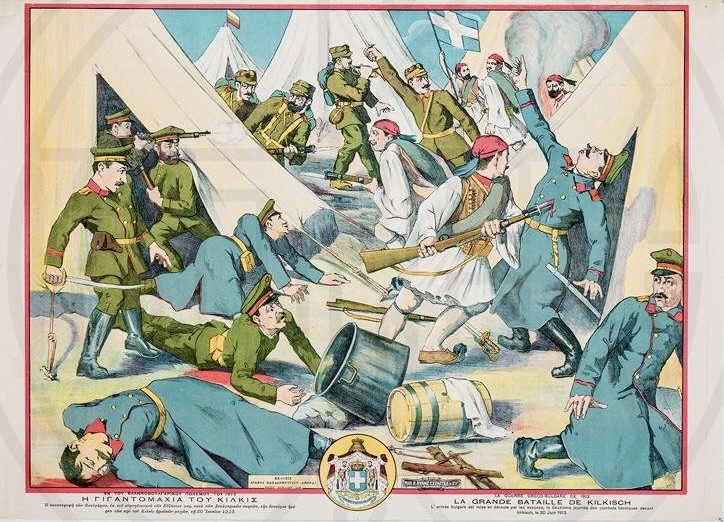 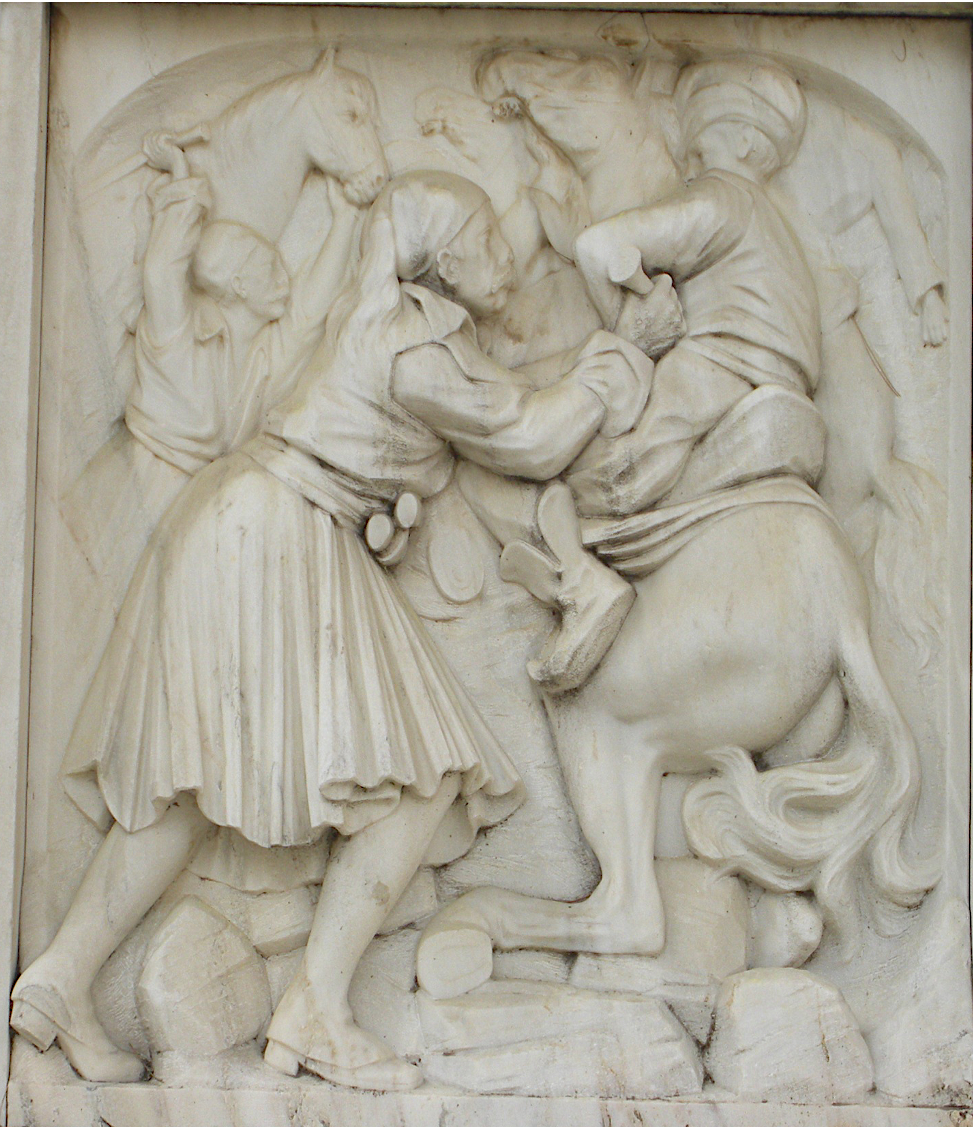 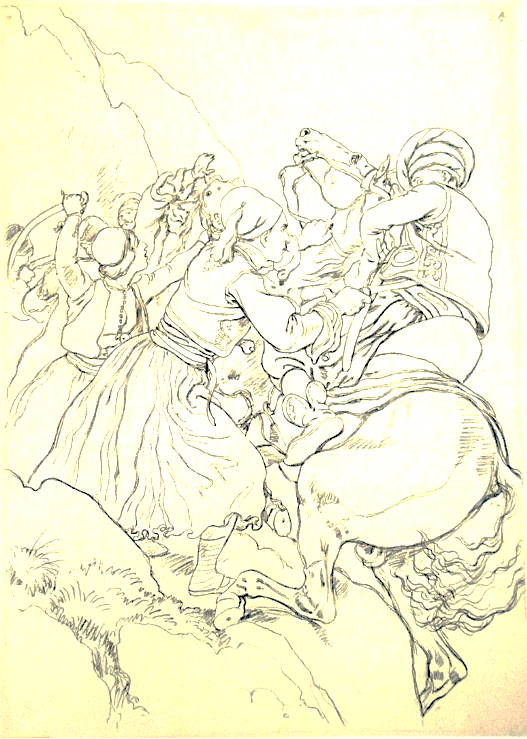 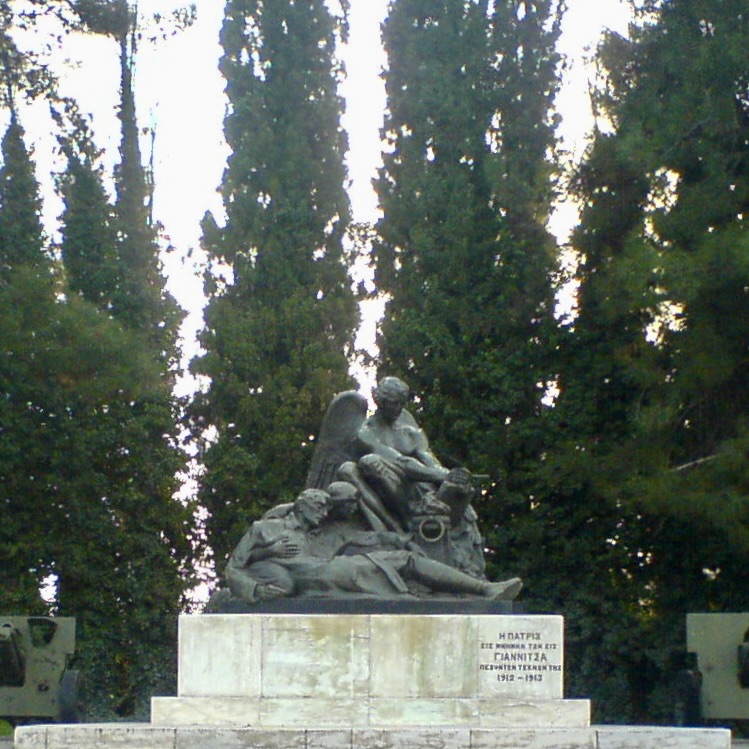 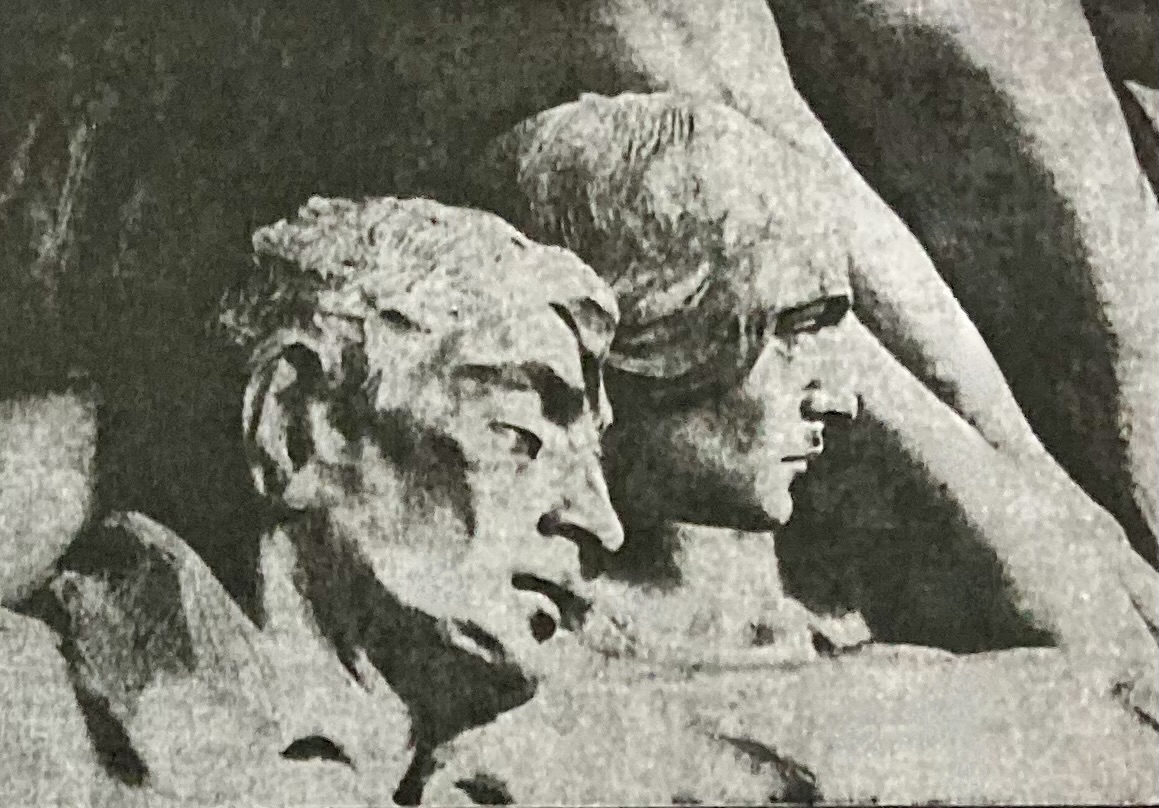 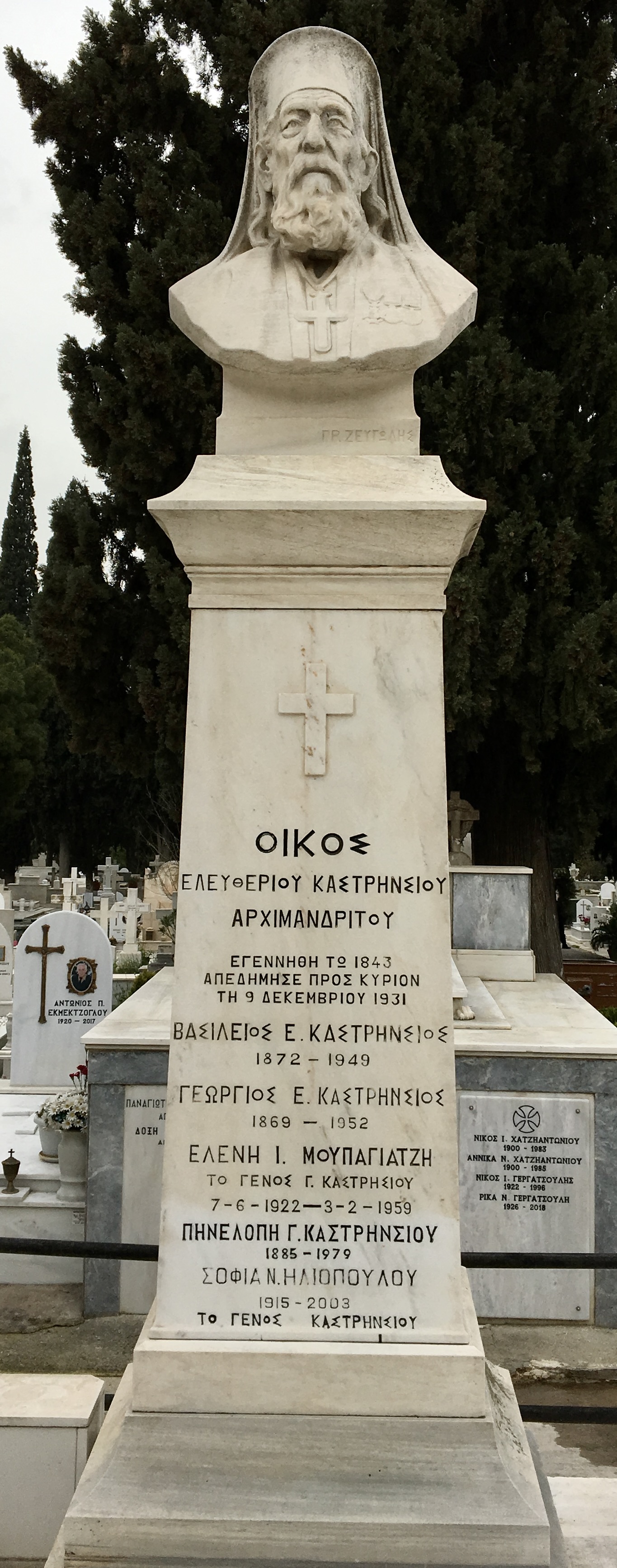 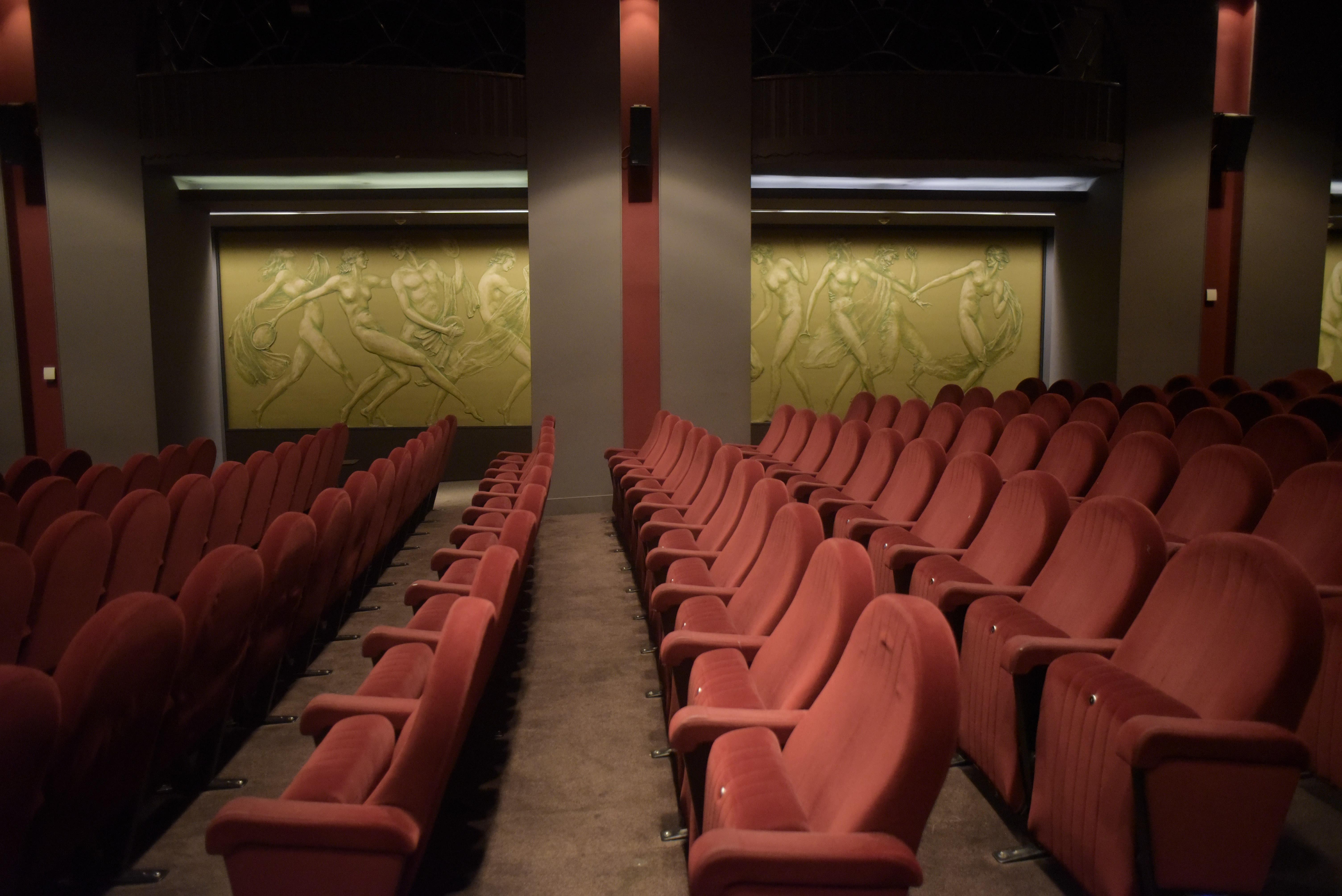